Respiration
1
OXYGEN
INHALING
EXHALING
CARBONDIOXIDE
RESPIRATORY SYSTEM
LUNGS
BLOOD
TRANSPIRATION
PHOTOSYNTHESIS
OZONE
TRACHEA
CORONA VIRUS
CHLOROPHYLL
STOMATA
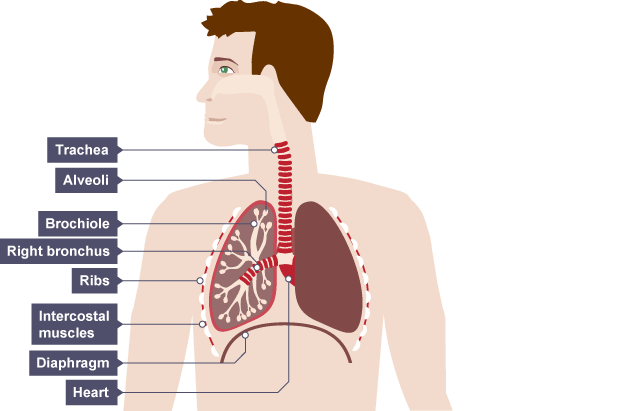 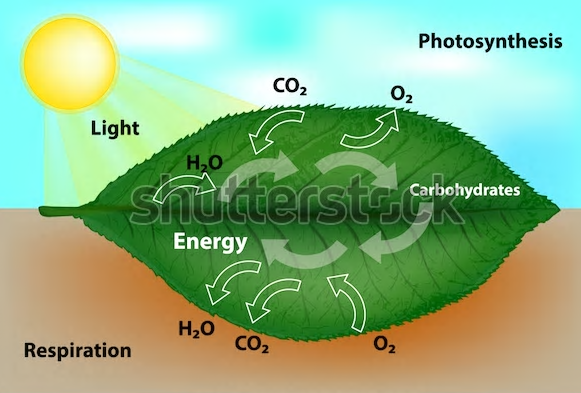 Why do we respire?All the living organisms are made up of small microscopic units called the cells.These cells have different functions to perform in these organisms such as digestion, respiration, transportation and excretion.The cells can perform this function only if they get the energy to do so.Hence, all living organisms need food which gives them the required energy.The energy present in the food gets released when the organisms respire or breathe..
5/26/2020
2/10
TOPIC/COURSE CODE-NAME/FACULTY/DEPT/COLLEGE
RESPIRATION AND OXIDATIONEnergy is released from digested food through the process of respiration. The nutrients of the digested food react with oxygen in the body cells to release energy. The reaction with oxygen is known as oxidation. Respiration is the process of taking in oxygen, using it for release of energy by oxidation of food, and eliminating the waste products—carbon dioxide and water.
5/10
TOPIC/COURSE CODE-NAME/FACULTY/DEPT/COLLEGE
5/26/2020
PATH OF EXTERNAL RESPIRATION IN ANIMALS
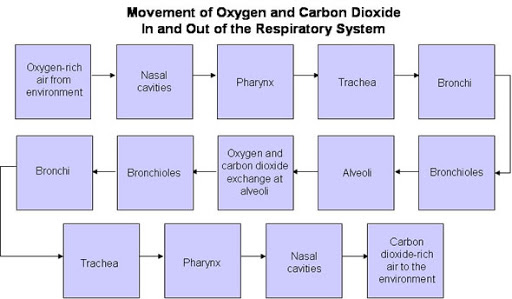 5/26/2020
3/10
TOPIC/COURSE CODE-NAME/FACULTY/DEPT/COLLEGE
PATH OF EXTERNAL REPIRATION IN ANIMALS
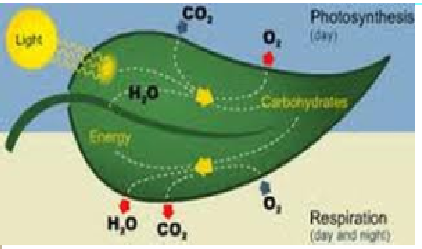 The two main processes of respiration are:External respiration or breathing, i.e.taking in air rich in oxygen (inhalation)and giving out air rich in carbon dioxide (exhalation).Internal respiration or cellular respiration,i.e. using oxygen to break down food torelease energy. Internal respiration occursin the body cells.
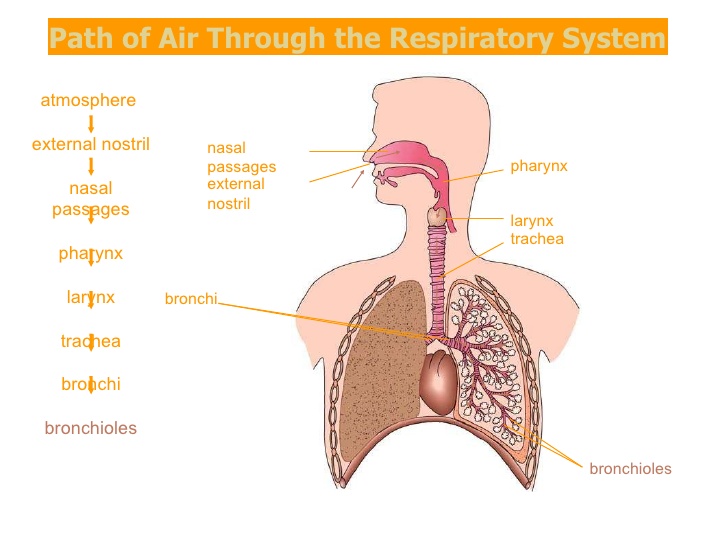 8/10
TOPIC/COURSE CODE-NAME/FACULTY/DEPT/COLLEGE
5/26/2020
RESPIRATIONIn respiration, glucose molecules reactwith oxygen and break down into carbondioxide and water to release energy. Thechemical reaction involved in respiration issummarized here:
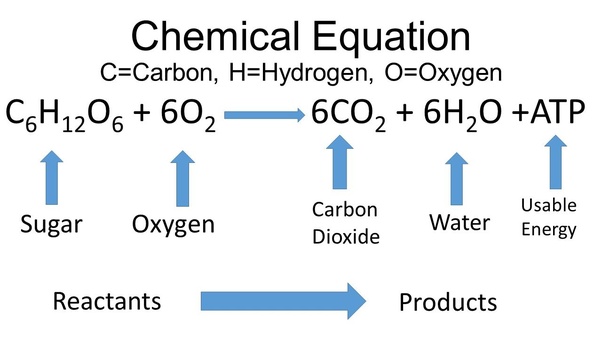 6/10
5/26/2020
TOPIC/COURSE CODE-NAME/FACULTY/DEPT/COLLEGE
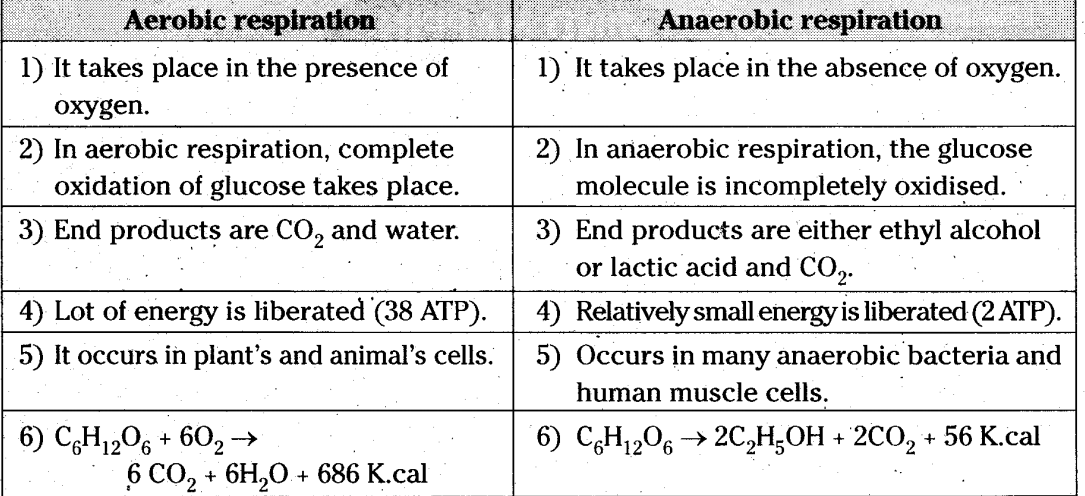